MINISTRY OF FINANCE & ECONOMY
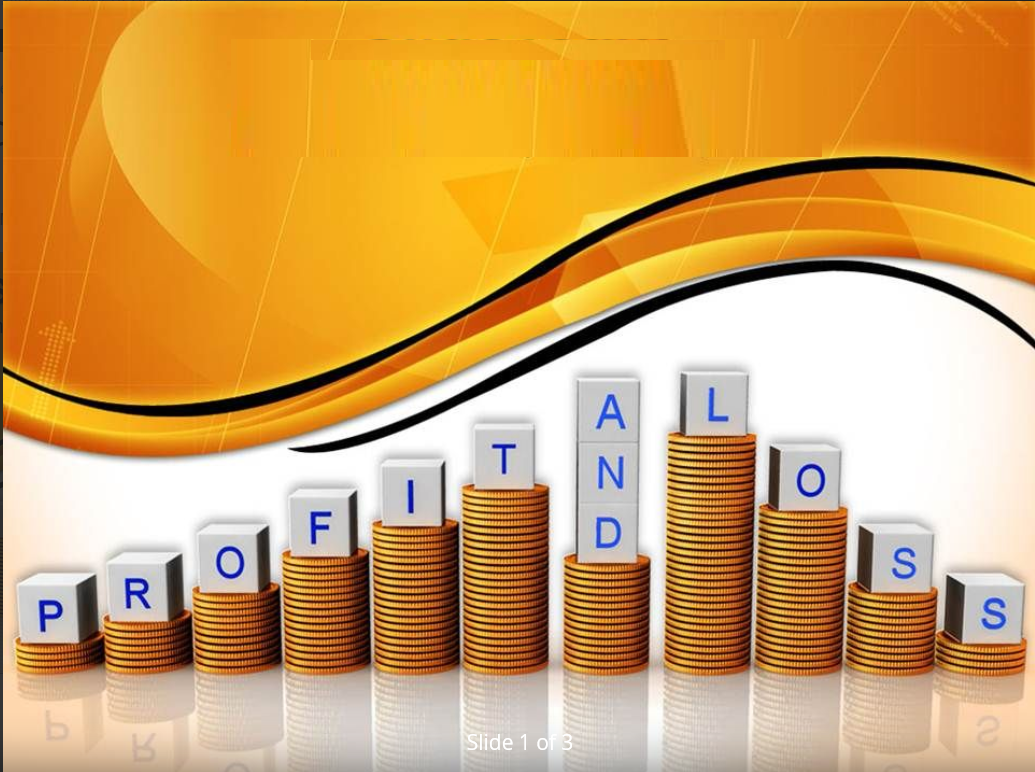 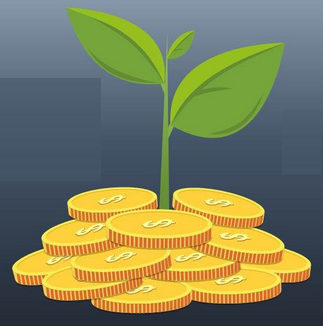 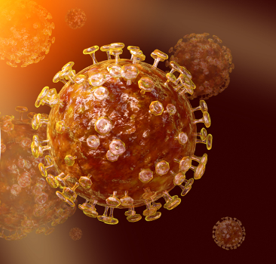 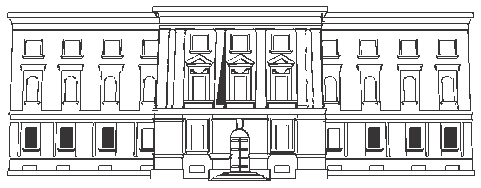 How The Pandemic AffectedCash Management & Forecasting
Albanian Treasury
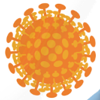 PEMPAL Treasury COP - JUNE 2021
[Speaker Notes: Impact of the pandemic on liquidity management and cash flow forecasting processes
New challenges for cash management that have arisen during the pandemic
Changes in the focus or techniques of cash forecasting (e.g. greater granularity particularly for the period immediately ahead)
Prioritization of expenditures due to cash rationing; maintaining the control environment despite the pressures for a speedy response.
Changes in the cash/debt management strategies
Broadening of the sources for liquidity, including expanding the scope of the TSA or new borrowing options
Changes to the cash buffer or new work on establishing a buffer
How do you plan to ensure resilience going forward?]
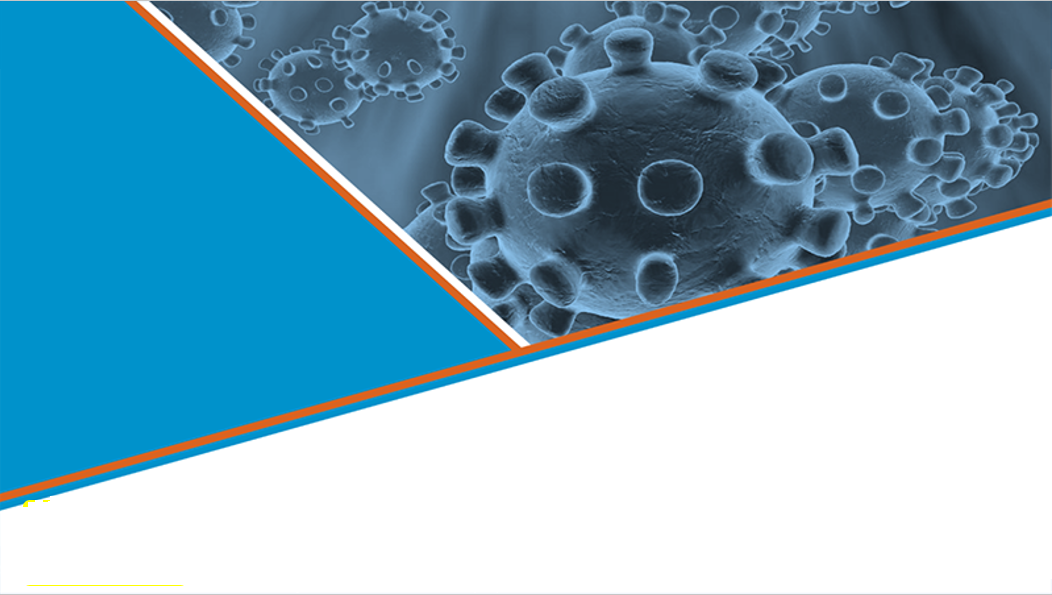 AGENDA
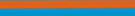 Background
  Cash Management & Forecasting
  SWAT Analysis
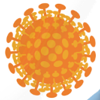 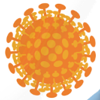 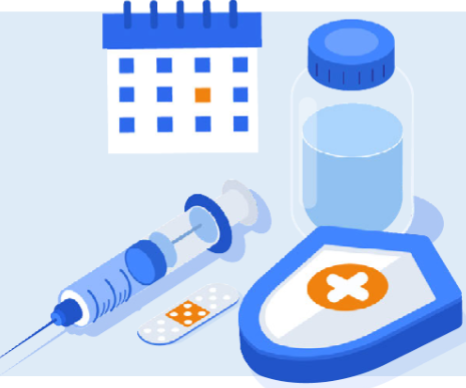 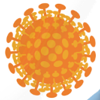 2
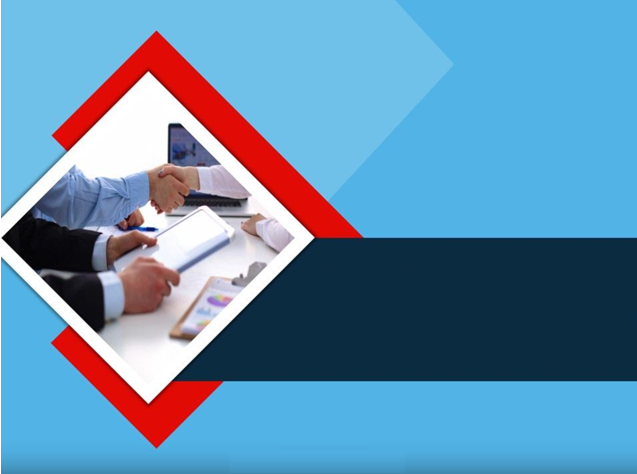 1.  VC of the TCOP facilitated by the World Bank resource team, on April 29, 2020 with topic: “How COVID-19 affected the treasury operations” in member countries (Albania, Belarus, Georgia, Hungary,  Kazakhstan,  Kosovo, Moldova, Russian Federation, Tajikistan,  Turkey and Ukraine).  The link:https://www.pempal.org/events/tcop-meeting-treasury-response-covid-19-challenges
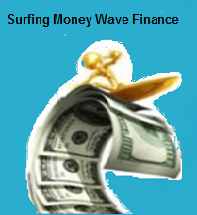 BACKGROUND
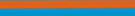 2. VC of the thematic group on public sector accounting and reporting, on June 4, 2020 with topic: “How COVID-19 revenues and expenditures are tracked” in member countries (Albania, Azerbaijan, Belarus, Croatia, Georgia, Kazakhstan, Moldova, North Macedonia, Russian Federation and Ukraine) and  the Hungarian Treasury. The link (please read the slides’ note of the presentation):___________________________https://www.pempal.org/events/videoconference-thematic-group-public-sector-accounting-and-reporting
It was assured uninterrupted execution of the key treasury functions despite the critical environment for Albania and the world. 

The Albanian experience is presented detailly in previous events of TCOP as following:
3
[Speaker Notes: Surfing Money Wave Finance-The ultimate goal of surfing is to ride and progress on the unbroken part of the wave using a surfboard. 
The management of resources for the COVID was very difficult considering the health risk. It is needed to work hard under the pressure of virus infection.]
– Quick thinking,
– Creative thinking,
– Analytical thinking.
We were critical thinkers:
CASH MANAGEMENT & FORECASTING
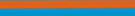 On 24th of March 2019 the Minister of Finance and Economy approved a new instruction (no. 14, prot. 5802) titled “The procedures of the management and monitoring of the budget execution for COVID-19 environment” which set the priorities of the payments.
Lack of cash: FAO reviewed requests of spending units for additional funding, requests for expenditures not included in the approved priorities and emergency requests for payments,  then recommended to the Minister the planning, rejection or acceptance of argued requests for additional funds and inclusion of the payment in the priorities.
EO submitted the justified documentation of expenditures to Treasury, but it was recorded in AGFIS when it was confirmed for payment by FAO after the approval of the Minister of MFE and Minister of State for Reconstruction of earthquake damage. 
Treasury, before recording in AGFIS the cash limit for the payment session (3 times/day), checked the revenues collection of the day, notification for the frozen funds from Budget Dept. and realisation of auctions. 
In these conditions, the Treasury strengthened the cooperation with the Debt Dept. for the execution of the budget in the most optimal, possible, and acceptable way for the monetary policy of the Bank of Albania, avoiding the impact of the volatility of the cash flows in the expenditure plan.
The first priority was expenditures of debt and Ministry of Health & Social Protection. The spending units of general government were conscious to incur only the most necessary expenditures to cope with the pandemic.
There was an increase in the intensity of daily forecasts in communication with line ministries, which had to update at any time the forecasts previously submitted to the Treasury, ensuring the continuity of the activity of the spending unit
DLMC analysed the situation & proposed to minister the review of budget implementation.
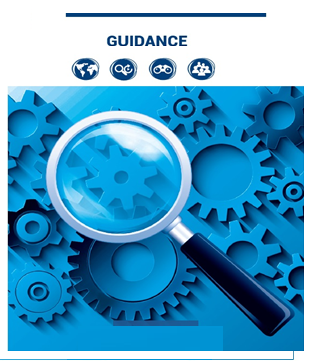 [Speaker Notes: Impact of the pandemic on liquidity management and cash flow forecasting processes
How the COVID-19 affected the treasury operations and the measures introduced (developed) by the authorities to assure uninterrupted execution of the key treasury functions: 
Agile treasury responce to COVID-19 
Reflections from government
We was critical thinkers:
– Quick thinking,
– Creative thinking,
– Analytical thinking through various actions.

Qualitative review of actions taken to respond to an emergency as a means of identifying best practices, gaps and lessons learned
Focuses on functionality 
Voluntary
Evaluation of real event – after an event
Involving all those involved in the event to discuss the actions taken in an open and honest environment

How did the Treasury under the Ministry of Economy and Finance monitor the financial side of the pandemic?
Monitoring the financial side of the pandemic from the point of view of the Treasury consists in compiling the daily forecast of inflows and outflows of the unified Treasury account "Government Deposit" in the Bank of Albania based on the monthly target set by the relevant Macroeconomic-Fiscal Directorates. Budget and Debt and approved by the minister responsible for finance, correcting transactions that are not performed through the banking system, but through accounting in the Government Financial Information System (SIFQ).All changes during the year are undertaken by the Debt and Liquidity Management Committee, chaired by the relevant Deputy Minister and / or Secretary General. In terms of the commitment of budget funds to cope with the situation created by COVID-19, the priorities of payments were set in implementation of Instruction no. 14 (prot.5802), dated 24.03.2020 "On procedures for managing and monitoring the implementation of the budget in conditions of natural disaster". As a result, the intensity of daily forecasts increased in communication with line ministries, which had to update at any time the forecasts previously submitted to the Treasury, ensuring the continuity of the activity of the spending units.
The financial means for the pandemic consist of the following:
-Two anti-COVID-19 packages approved by the government in support of employees, including people in need, people who lose their jobs in the community (“war wages”), economic assistance for each family to have sufficient income to cope with the situation, etc. 
-The two sovereign guarantees in the support of the private sector for short-term loans of companies that will have difficulties for employees' salaries, etc.
Cash was also provided from external sources such as:
-IMF’s Rapid Financing Instrument (RFI) as a right of the IMF member country. 
-European Union and IBRD Funding 
-Various donations that were collected:
    -In special accounts outside the TSA in commercial banks for transparency,
    -In the existing non-tax revenue accounts administered by the Treasury branches on behalf of the respective budgetary institution such as municipalities, etc. 
In these conditions, the Treasury strengthened the cooperation with the Debt Department for the execution of the budget in the most optimal possible and acceptable way for the monetary policy of the Bank of Albania, avoiding the influence of the volatility of the cash flows in the expenditure plan. 
On the other hand the spending units of general government were conscious to make only the most necessary expenditures to cope with the pandemic.
Contrary to normalcy, the Secretary General of the MFA in the capacity of the NPA reviews requests for additional funding from central government spending units, requests for expenditures not included in the approved priorities and emergency requests for payments and recommends planning to the Minister responsible for finance, rejection or acceptance of requests for additional funds argued and the inclusion of salaries in the priorities.
The intensity of daily forecasts increased in communication with line ministries, which had to update at any time the forecasts previously submitted to the Treasury, ensuring the continuity of the activity of the spending unit.
List of priorities: point 5 and 6 of the instruction:
5. Depending on the available liquidity, priority will be given to the expenses of the Debt and the expenses of the system of the Ministry of Health and Social Protection.
6. Then the priority of the order of payments for the expenditure transactions of the units of general government is determined as follows:
6.1 Salaries of general government employees and social and health insurance, subsidies with destination salary.
6.2 Transfers to the Social Insurance Institution for pension payments.
6.3 Economic assistance and unemployment benefits.
6.4 Payment for water and electricity.
6.5 Earthquake costs (social rents, costs presented by the National Agency for Territorial Planning, etc.)
6.6 Financial and economic assistance due to COVID-19.
6.7 Foreign currency payments from the unified Treasury account with the Bank of Albania.
6.8 Other payments from public funds applying the principle of chronological registration of invoices first entry-first exit (FIFO).
7 If it is foreseen that the receipts for the following period are not sufficient to provide the necessary liquidity for the payments according to point 5 and 6 above, then the priority according to point 6 above will be reduced depending on the concrete conditions.

Data Sharing During Emergencies 
The BIs should prepare a comprehensive plan regarding their spending needs in a timely manner taking into account all the risks that could be arised due to the emergencies.
The MOFE could revise the template structures and set more frequent intervals for data submission during emergencies.
The central consolidation units should immediately update the sub-units regarding the new template structures and intervals for data submission.
It is under the responsibility of the central consolidation units to ensure the business continuity of the cash forecasting process during emergencies.
The central consolidation units should consult with the sub-units and check for any revision needs at least on a weekly basis.
The BIs should provide necessary explanations for cash inflow and outflow projections with an unusual character or deviating significantly from their standard patterns.

The major parameters to be considered for the overall forecasting performance are:
Deviations from monthly forecasts,
Timely submission of forecasts by the sub-units to the central consolidation units,
Timely submission of forecasts by the central consolidation units to the MOFE,
Timely in-month revision of the initial forecasts and submission to the MOFE,
Timely notification of the MOFE for the large-scale payments.

Monthly Technical Meetings with the MOFE
The MOFE conducted monthly technical meetings with the participation of the key BI personnel in order to discuss
Monthly rolling forecasts and major assumptions behind them,
Main risks that could affect the timing and amount of the monthly forecasts,
Forecasting performance of the BIs and possible measures to be taken for the improvement,
The quality and effectiveness of the in-month communication and coordination mechanism between BIS and the MFE,
Other issues related to the overall monthly forecasting process.]
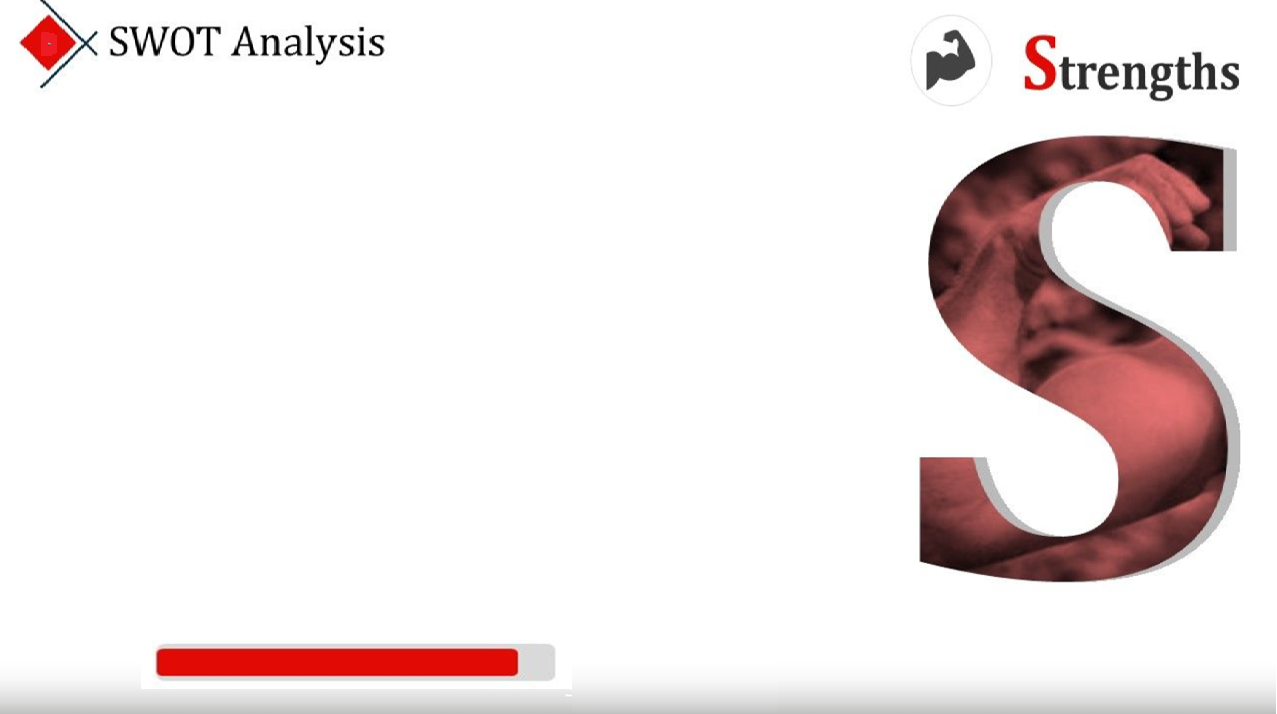 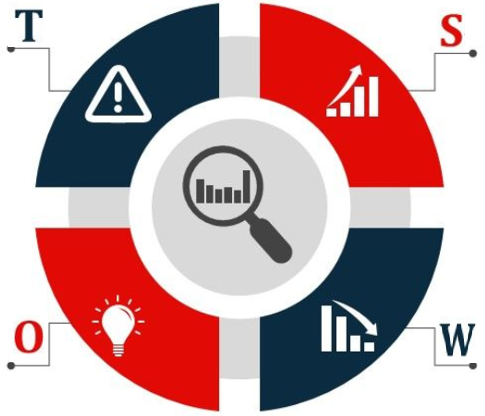 1
The financial resources of government increased by budget support and donations.

AGFIS worked smoothly in centralized electronic payments made daily.

There was a foreign currency reserve which covered the non-realization of income through the use of the currency exchange SWAP instrument.

The key staff for the uninterrupted continuation of Treasury operations stayed voluntarily in the office for extended hours in an open and honest environment

Qualitative analysis of actions was be taken to respond to an emergency as a means of identifying gaps and optimal solution.

Online meetings / discussions with responsible structures made whenever  
     necessary.

Exchange of experience with the treasures of other countries provided by 
     TCOP WB and advices of the research team made in proper time.
5
[Speaker Notes: To better understand how the pandemic affected the treasury's behavior for cash management’s function, I am presenting to you our actions/achievements, problems we encountered and the obstacles we overcame to get improvements in our direction/course ongoing.
___________________________________________________________________________________________________
Strengthens:
What do we did better? Our achievements
What is our ideal position? Getting budget support, using AGFIS for central electronically payments and the foreign currencies’ reserve
….]
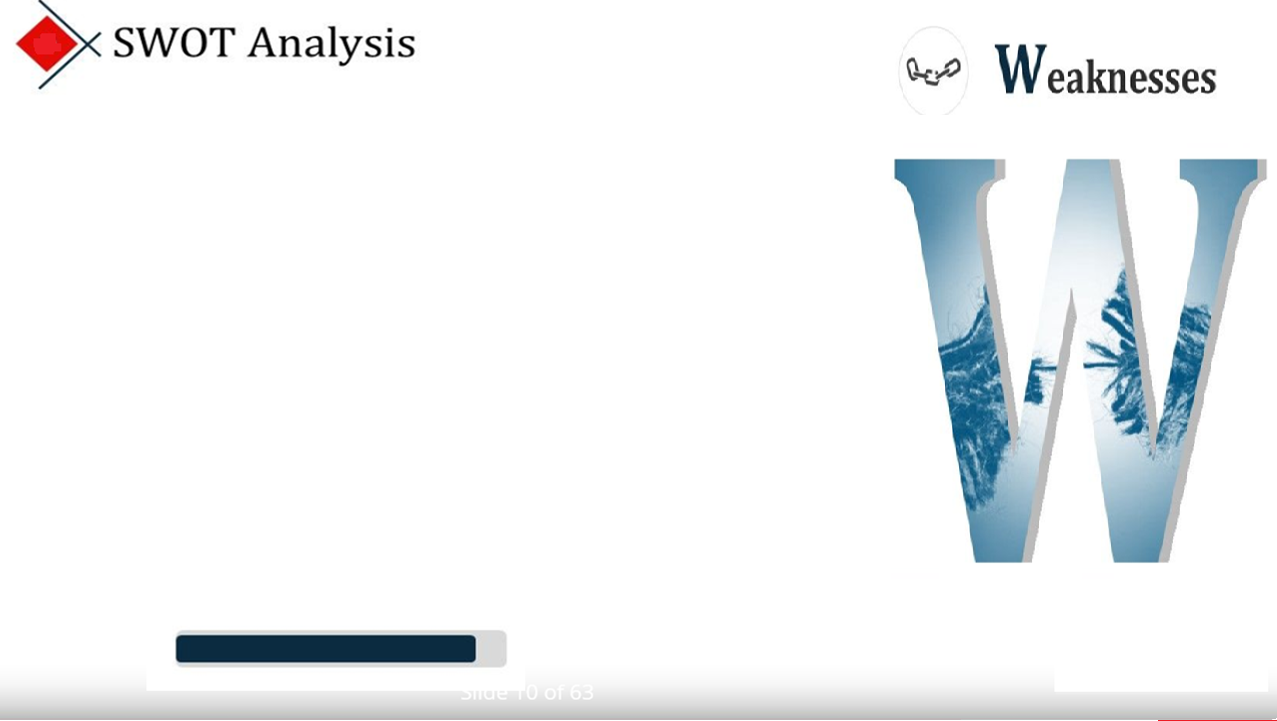 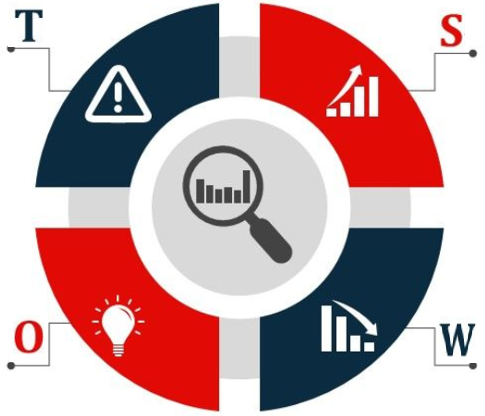 2
1.Non-realization of income.

2.Increase the deficit.

3.Increase the debt.

4.Non-realization of treasury bill auctions in any case.

5.Non-use of all resources with effectiveness, efficiency and economy.
Is there any area we are not monetizing?
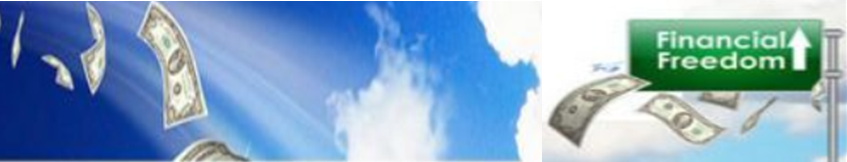 6
[Speaker Notes: What problems did we encounter during this period of pandemic?
What can we learn in order to improve our efforts? What are we not fully utilizing? Is there any area we are not monetizing?
Overall, there are some basic thumb rules to achieve financial freedom (being financially free means you're in a position to make important decisions without worrying about the future financial impact)
Set goals & achieve them (fiscal rule – point 2).
Work on a budget (point 1).
Invest wisely & consistently (point 3-4).
Automate our finances (point 5).
Get quality advice from experts (point 5).]
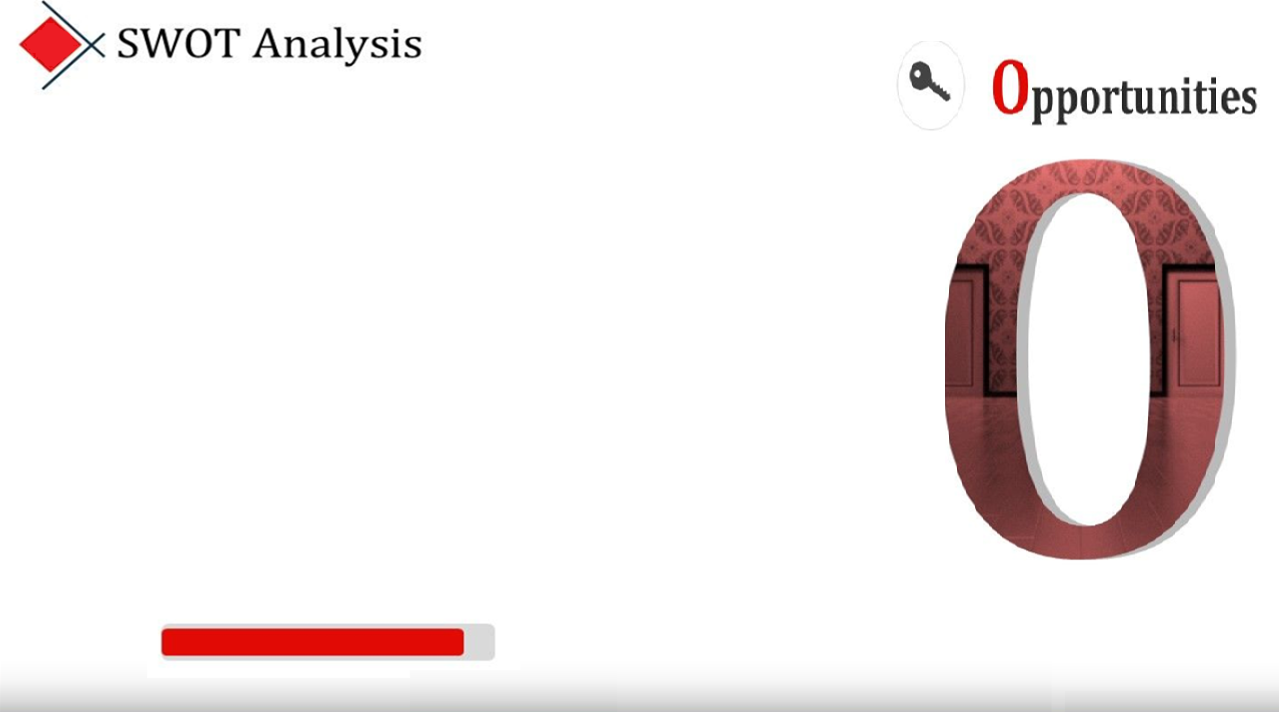 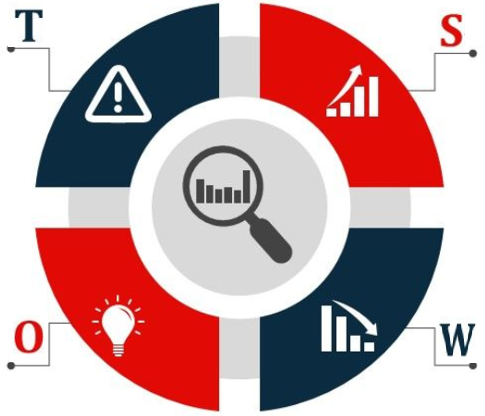 3
1.Vaccination of the population will restore normalcy in the performance of treasury functions.

2. Active interaction of the Treasury system with other financial management systems by the completion of relevant projects.

3. Improving information for review/analysis by KMBL for better debt and cash management.

4. Conducting concrete training at the employee's workplace, using all the necessary tools.

5. Automate our finances.
7
[Speaker Notes: What is trending in our position and foreseeable future?
What new tools are available that we are not using?
What upcoming actions can we take advantages of?
What are the best current practices we can learn from?
3. Qualitative analysis of actions that would be taken in difficult situations to identify gaps and provide the optimal solution in a timely manner.]
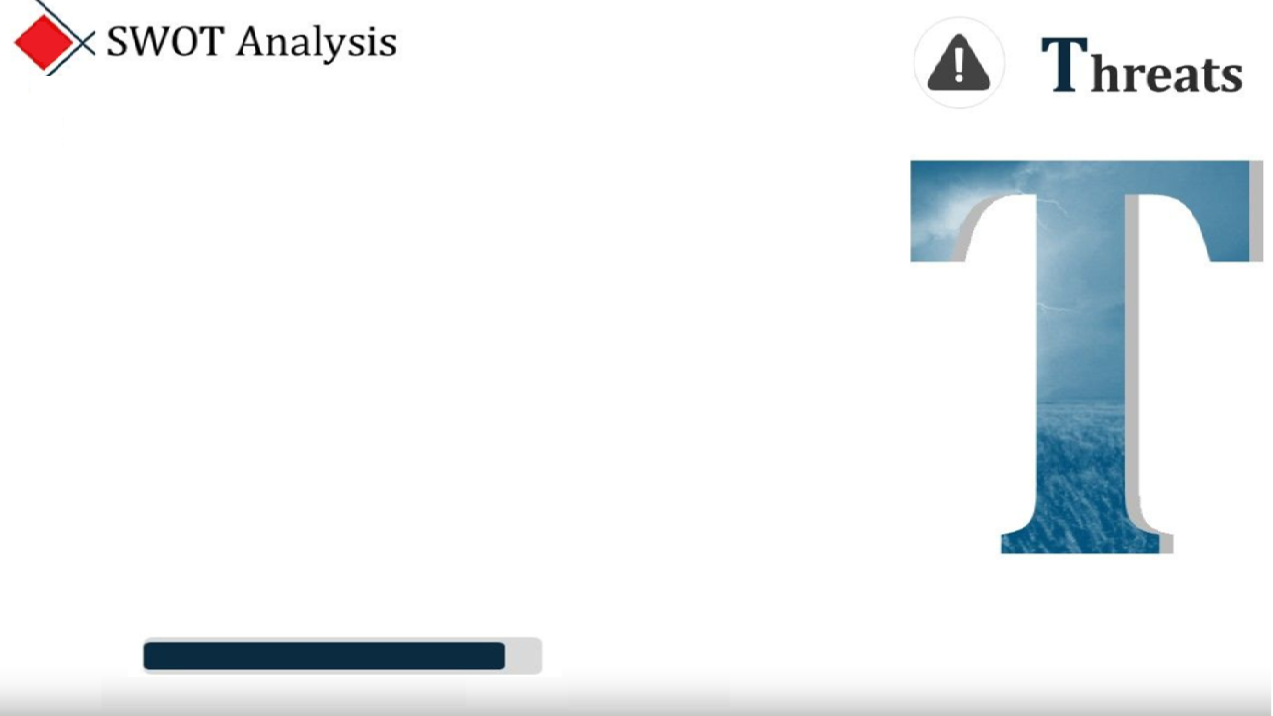 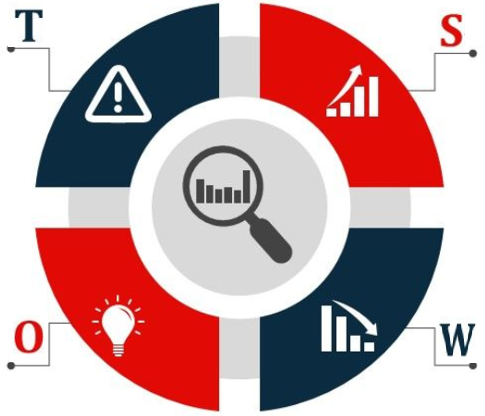 4
1. AGFIS does not function remotely for security reasons, so it is necessary to work on the office PC.

2. Manual data-entering in AGFIS (General Leger) on a monthly basis.

3. Absence of daily analysis of AGFIS database(reason: point above).

4. Fiscal rule for the target of deficit and debt (not in a position to make important decisions without worrying about the future financial impact).

5. Using cash for business needs, e.g. ”war wage”.
8
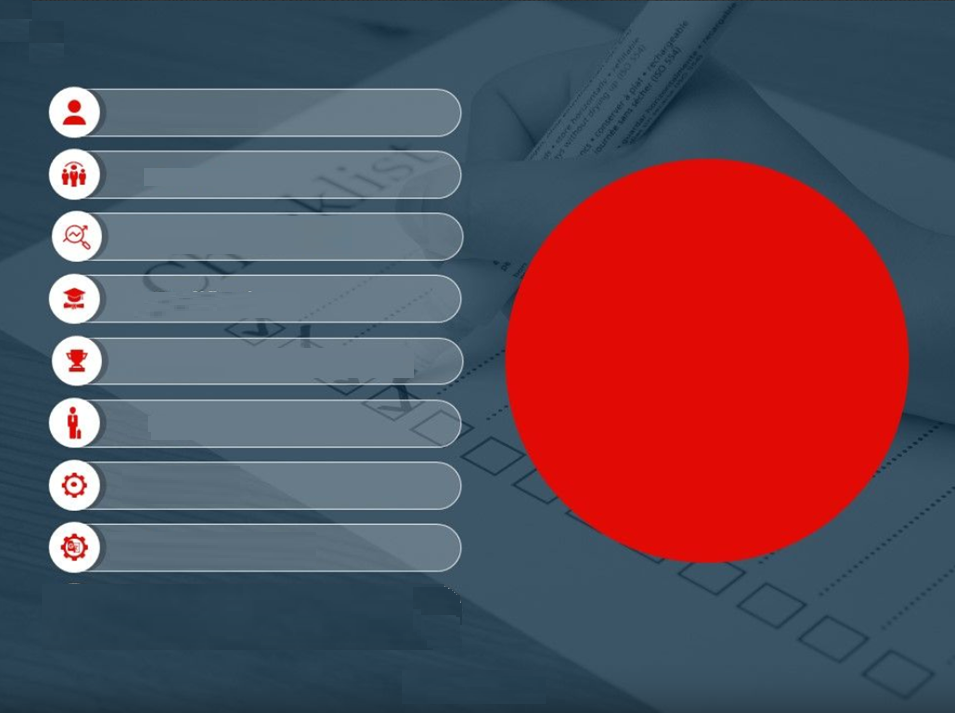 VC-Videoconference
TCOP- Treasury Community of Practice
FAO-First Authorizing Officer = GS
GS-General Secretary of MFE
ABBRIVIATIONS
MFE-Ministry of Finance and Economy
EO-Executive Officer of spending units
AGFIS-Albanian Government Financial System
PC-Personal Computer
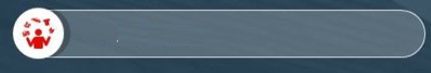 DLMC-Debt & Liquidity Management Committee
9
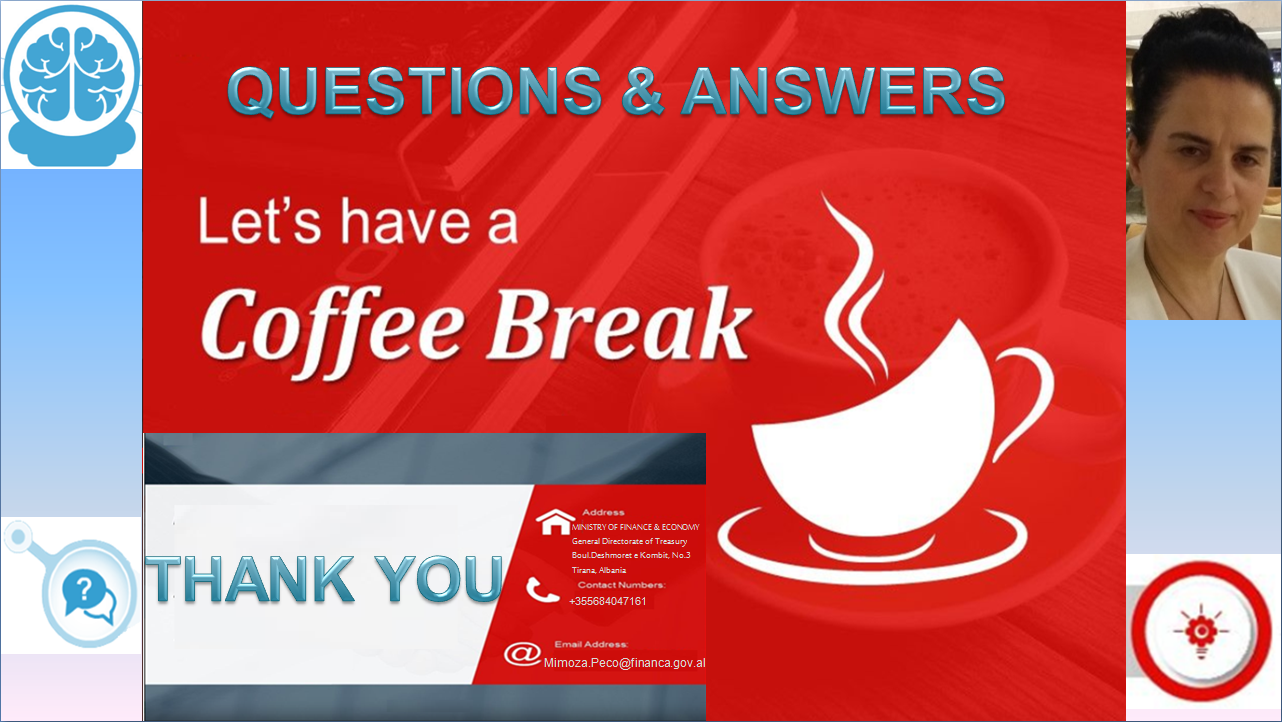 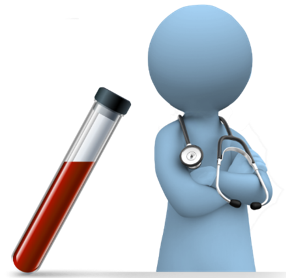 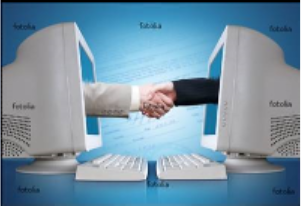 10